Vehicle graph data
Daniel Alvarez
BMW Research, New Technologies, Innovations
Overview
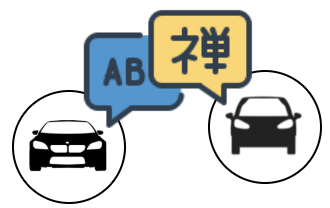 Current situation
Different formats across the industry
Data meaning is mostly unknown
What is desired?
Standards
Abstractions
Data-centric architecture
Knowledge bases
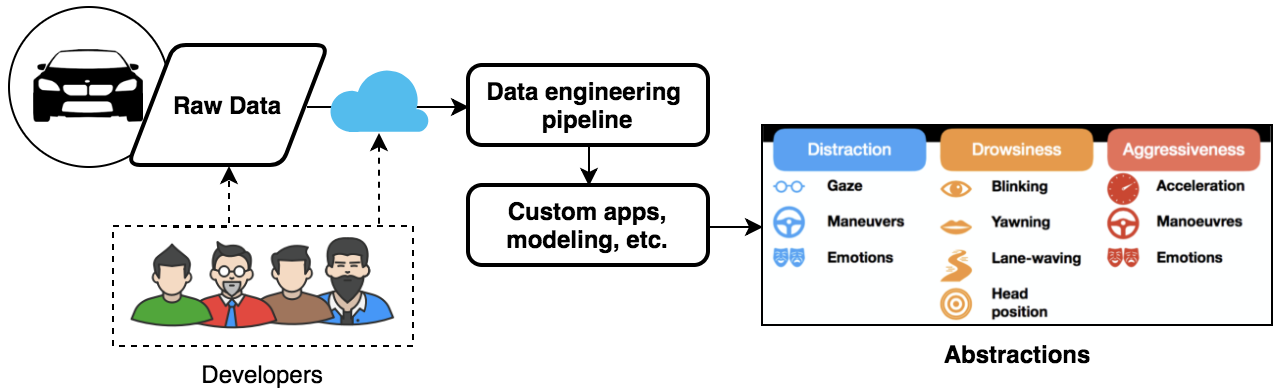 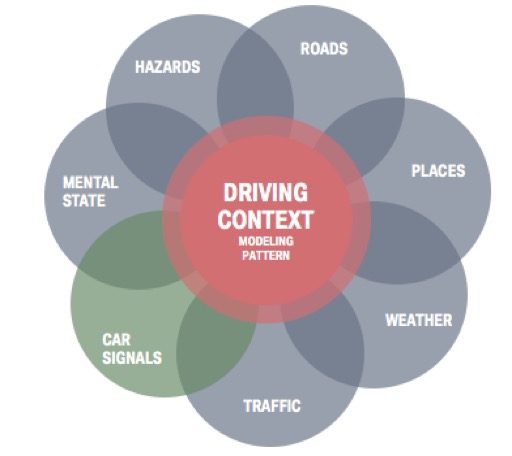 Vehicle Signal Ontology (VSSo) [1]
Based on VSS [2] and SSN/SOSA [3]
Proposed at the W3C automotive WG
Current limits
Industry inertia
Extensions needed
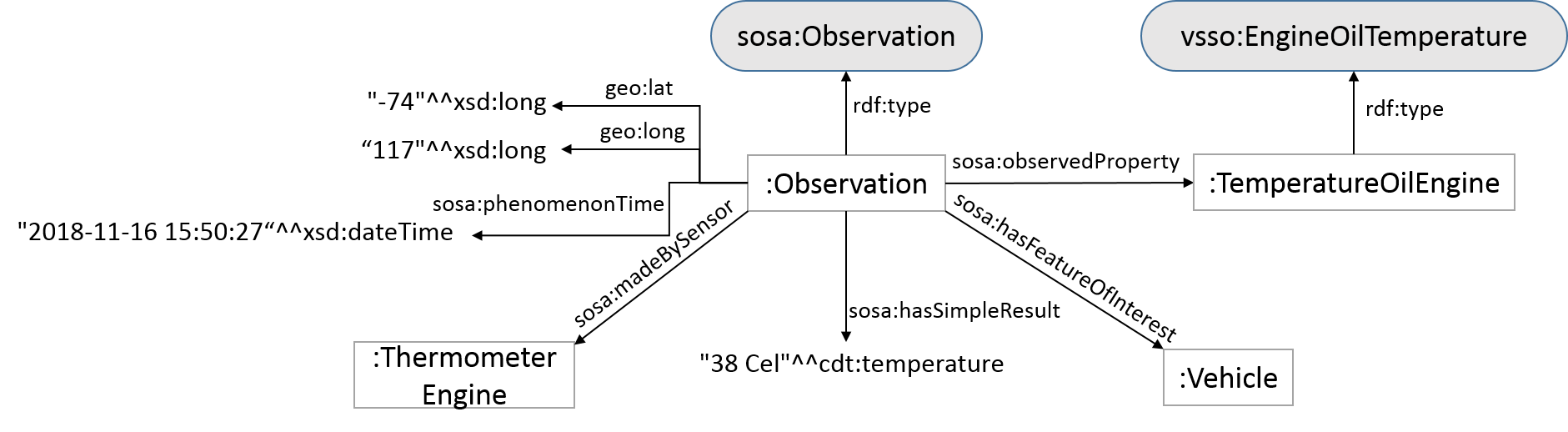 [1] Vehicle Signal Ontology: http://automotive.eurecom.fr/vsso
[2] Vehicle Signal Specification: https://github.com/GENIVI/vehicle_signal_specification
[3] Semantic Sensor Network Ontology: https://www.w3.org/TR/vocab-ssn/
Challenges
DATA
REAL-TIME
TOOLS & ACCEPTANCE
Apps demand low-latency
Limited processing resources
Connectivity-independent
Several sensors
Time-series and spatial data
Variable sampling rates
Developer friendly
Scale well
LPG vs. RDF triples
Where to use graphs?
What to store?
How to store? 

Optimal data life cycles
Which data model to use?
Query language?
OPEN QUESTIONS